Arctic Ice Management
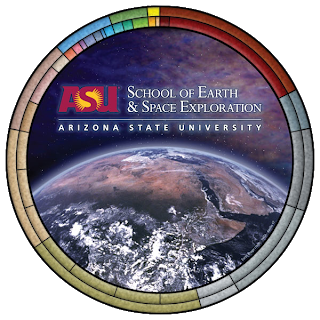 Presenters: Antonio Acuna, Kathryn Chamberlin

Johnathan Gamaunt, Professor Steven Desch, Dr. Stephen     Romaniello, Professor Christopher Groppi 
School of Earth and Space Exploration, ASU
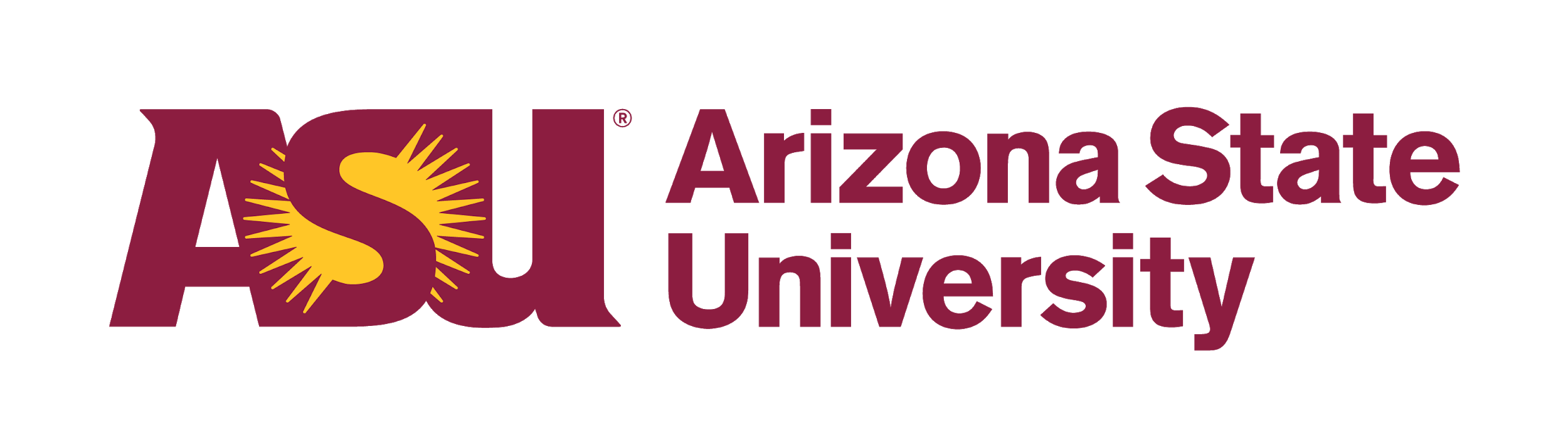 1
MOTIVATION
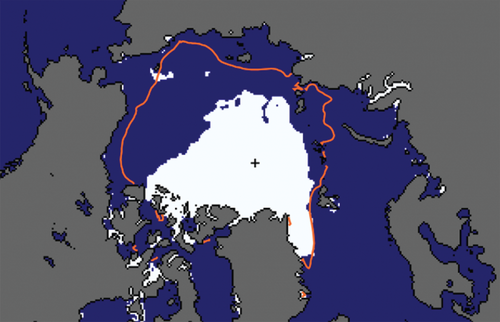 End-summer ice in Arctic is predicted to be gone by 2030s¹
Causes positive feedback in climate system
Goal: increase Arctic sea ice production by pumping sea water onto ice sheets during the winter
Image from the National Snow and Ice Data Center
¹Desch, S. et al. (2017), Arctic ice management. Earth's Future, 5: 107-127. doi:10.1002/2016EF000410
2
Arizona NASA Space Grant Symposium 4/13/2019
[Speaker Notes: As the Earth’s climate has changed, Arctic sea ice extent has decreased drastically. It is likely
that the late-summer Arctic will be ice-free as soon as the 2030s

Positive feedback: the loss of sea ice creates a positive feedback, where sunlight that would otherwise be reflected by the ice is now absorbed by the ocean

It is unlikely that CO2 levels and the average temperature can be reduced fast enough to prevent the loss of ice
So Arctic ice management is proposing an initiative to enhance arctic sea ice production by pumping sea water onto the surface of the existing ice sheets during the colder winter months. 
AIM is testing the feasibility of generating thicker layers of ice by testing for optimal parameters to encourage ice growth.]
SCIENCE QUESTIONS
3
[Speaker Notes: How does the flow rate and volume of water affect the existing layer of ice?
What is the optimal flow rate and volume of water to encourage ice growth?
Do these conditions cause the water delivery pipe to freeze close?]
CONCEPT OF OPERATIONS
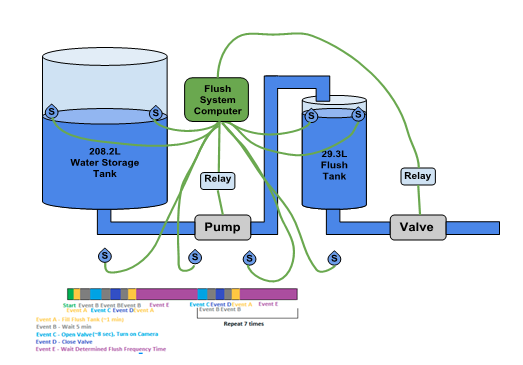 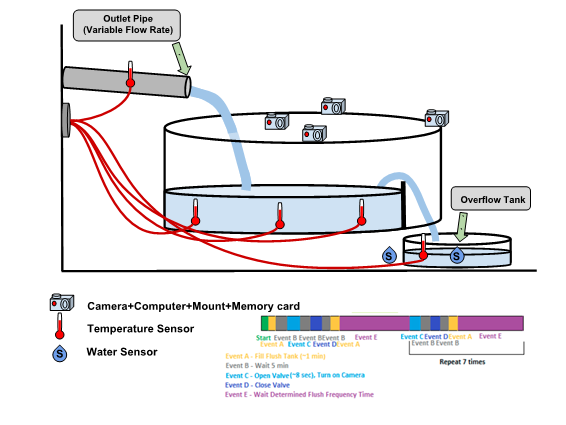 1
3
2
4
TEST APPARATUS
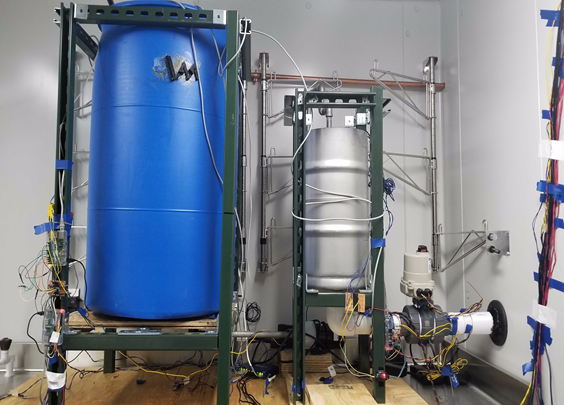 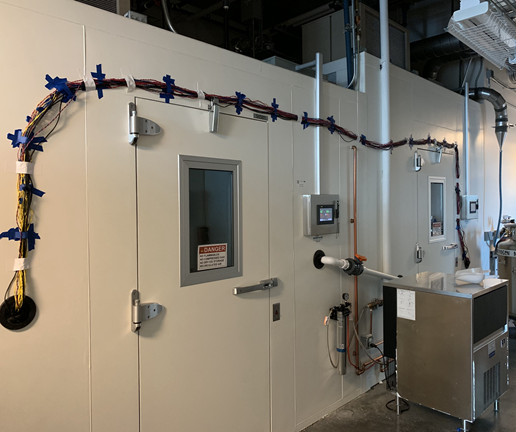 1
2
4
3
Refrigerator Setup
4oC 
55 gallon reservoir tank (1), 7 gallon flush tank (2), flush control valve (3)
3 separate computers
Refrigerator-Freezer Pass Through
Mass Flow Rate control valve (4)
Water sensor, temperature sensor, camera, and internet cabling
5
[Speaker Notes: -20C in freezer compared to Arctic is -40C in winter]
TEST APPARATUS
Freezer Setup
-20oC 
55 gallon trough 
Three cameras
View of ice growth from horizontal plane
Water exiting the delivery pipe
Top view of ice growth
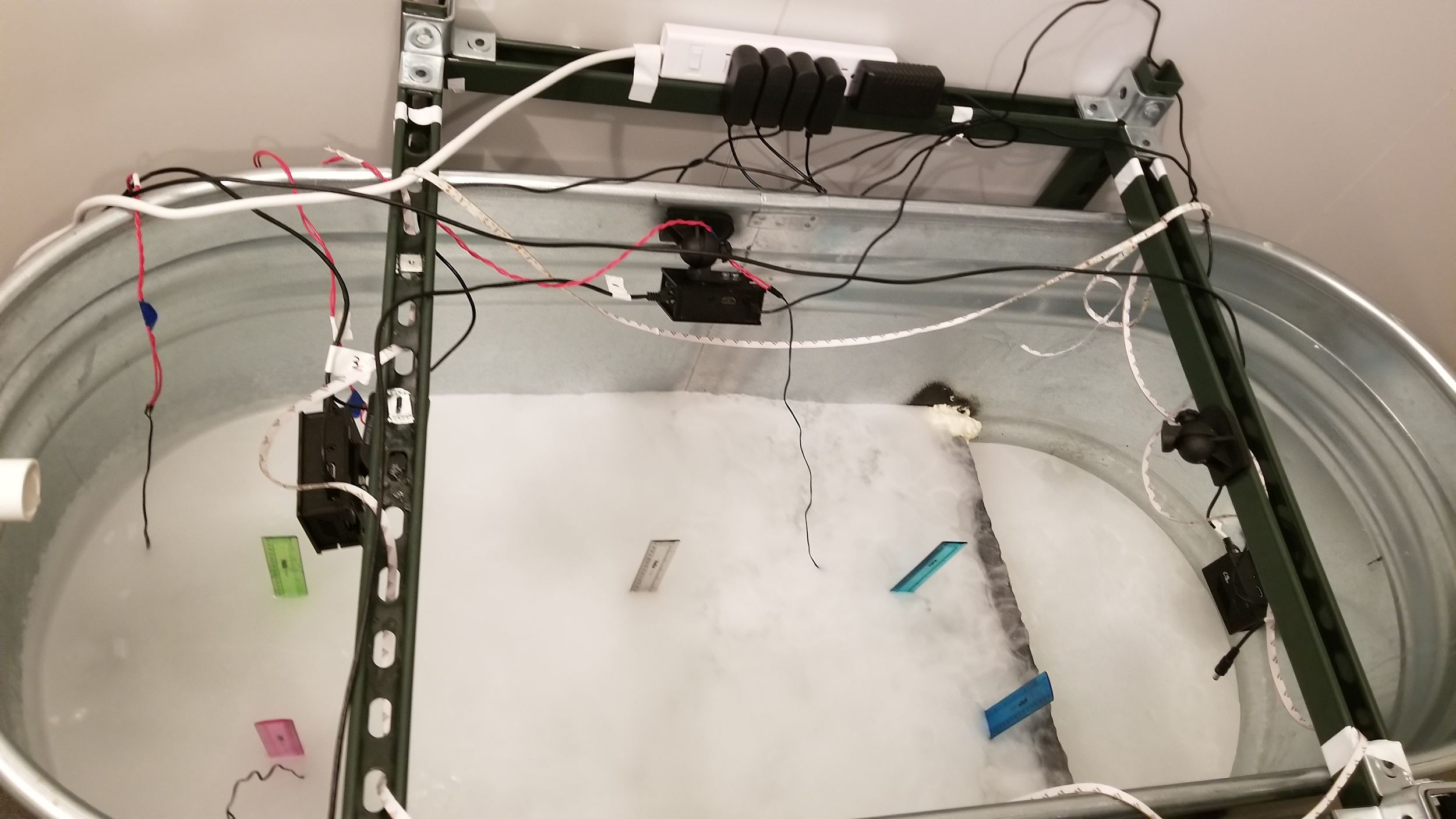 2
0
5
1
6
[Speaker Notes: First 5 minutes of every flush is video taped, then an image is taken every 5 minutes]
EXPERIMENTAL RESULTS
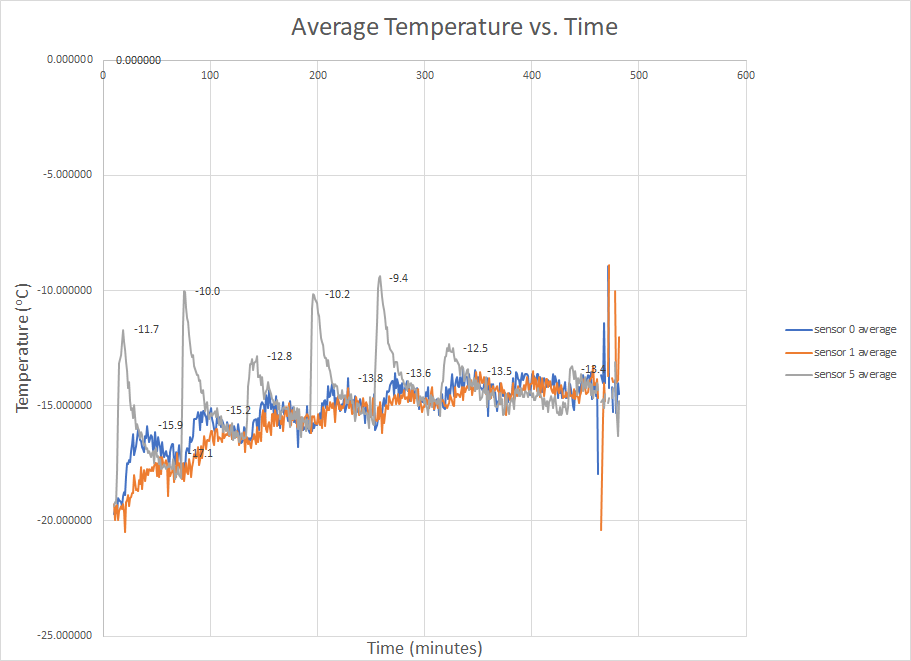 Experiment Variables:
Flush Frequency: 1 hour
Flush Water volume: 1 liter 
Mass flow rate: 0.02 kg/s
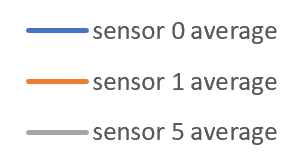 7
[Speaker Notes: -notice general warming trend of the block of ice
-each peak shows how the new flush increases the temperature of the ice
-grey line is sensor 5 which is 0.5cm below the surface
-orange line is sensor 1 7.5 cm below surface
-blue line is sensor 0 which is 

-the third peak and 8th peak as seen by sensor 5 suggests not great water coverage so the area doesn’t warm up as much]
CHALLENGES OF EXPERIMENT
Conditions cause ice buildup in delivery pipe
Ice surface changes rough → smooth
Rough: 
Advantages: prevents runoff
Disadvantages: localizes water movement
Smooth: 
Advantages: encourages water mobility/spread
Disadvantages: increases runoff
Implementation in the Arctic
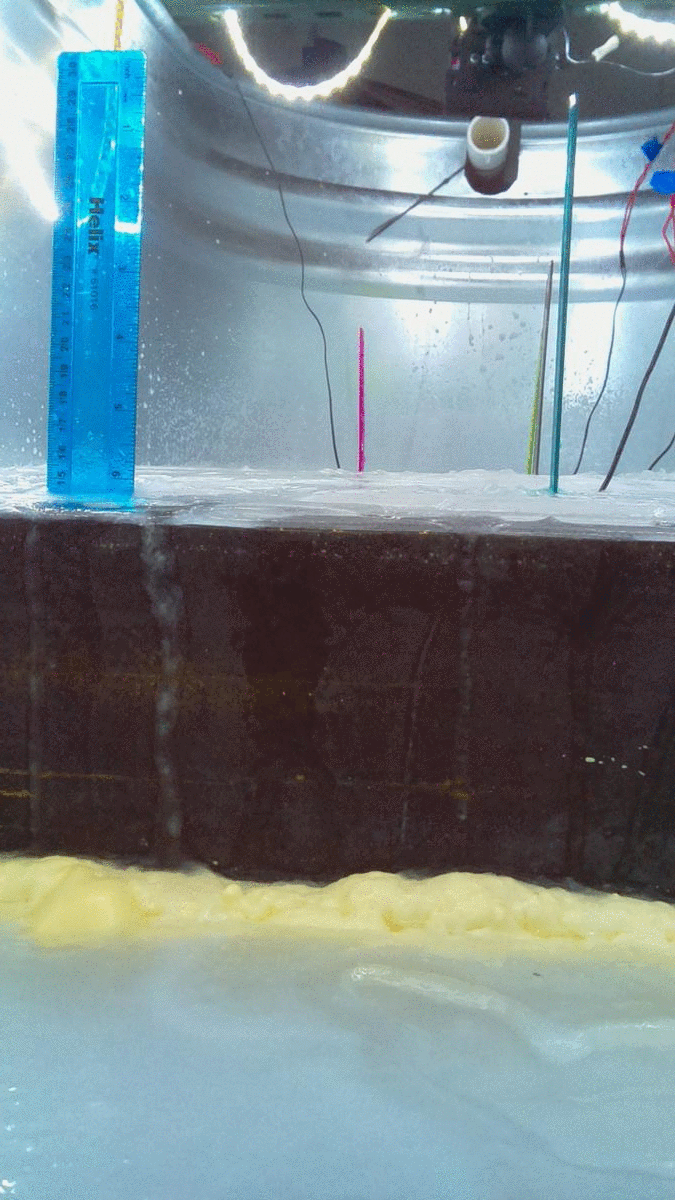 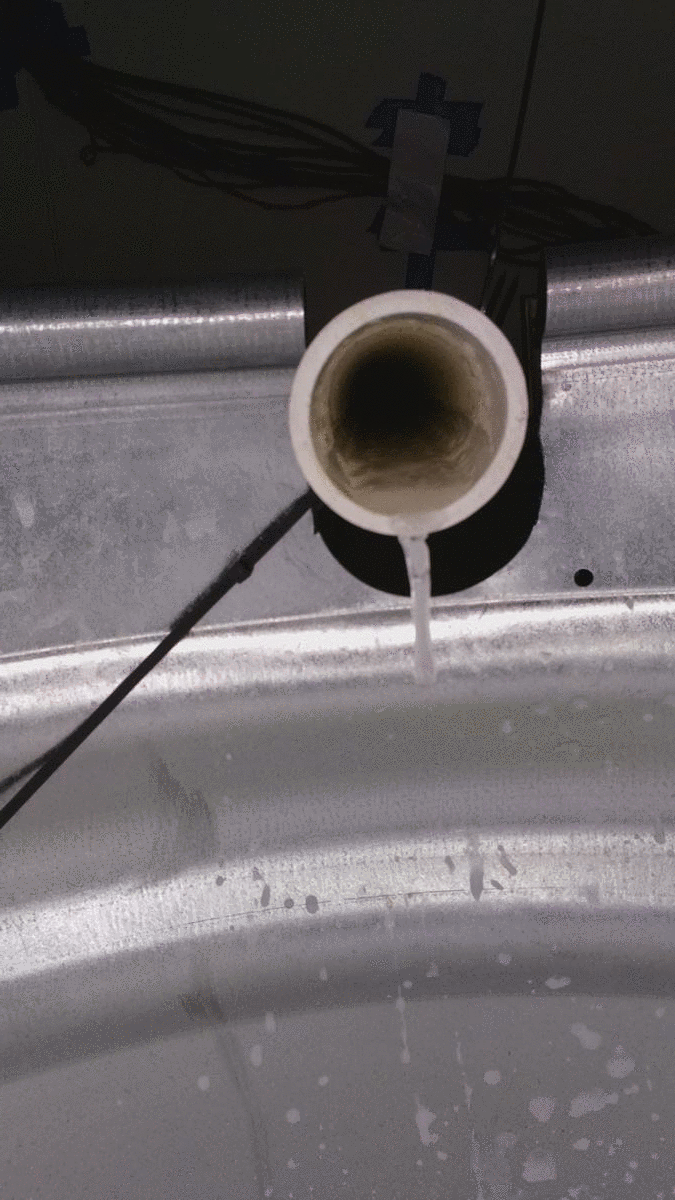 8
[Speaker Notes: Talk about trade off of surface texture and flow of water

Preventing/ Dealing with ice buildup up in the freezer section
Challenges faced while testing
	Pipe freezing, surface roughness changing → run off]
THERMAL MODEL
Computer model to test different scenarios before running lengthy lab experiment.
Heat transfers experienced in this experiment:
Convection between ambient air and water flushed on seed ice
hc = 3.02 W/m2K
Convection/Conduction between flushed water and seed ice
hc = 74.73 W/m2K
Radiation from flushed water and seed ice to freezer space
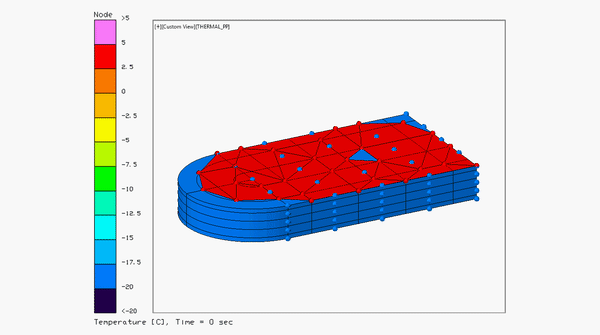 9
THERMAL MODEL
Time to freeze 1/16th in. layer of water in simulation = 324s
Time to freeze 1/16th in. layer of water in experiment = ~300s
An hour after flushing water onto seed-ice, the ice has not reached a steady state temperature of -20oC
Ideal to perform next flush after ice reaches steady state temperature
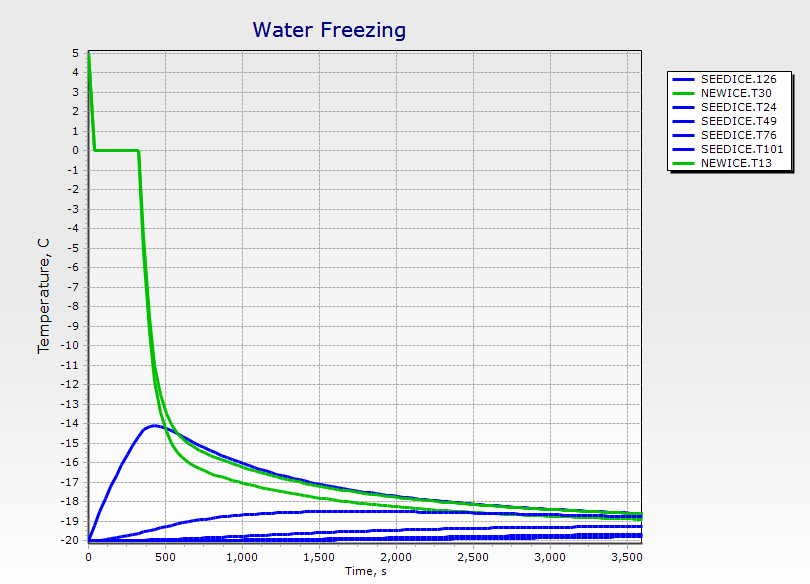 10
MODEL VS EXPERIMENTAL FLUSH RESULTS
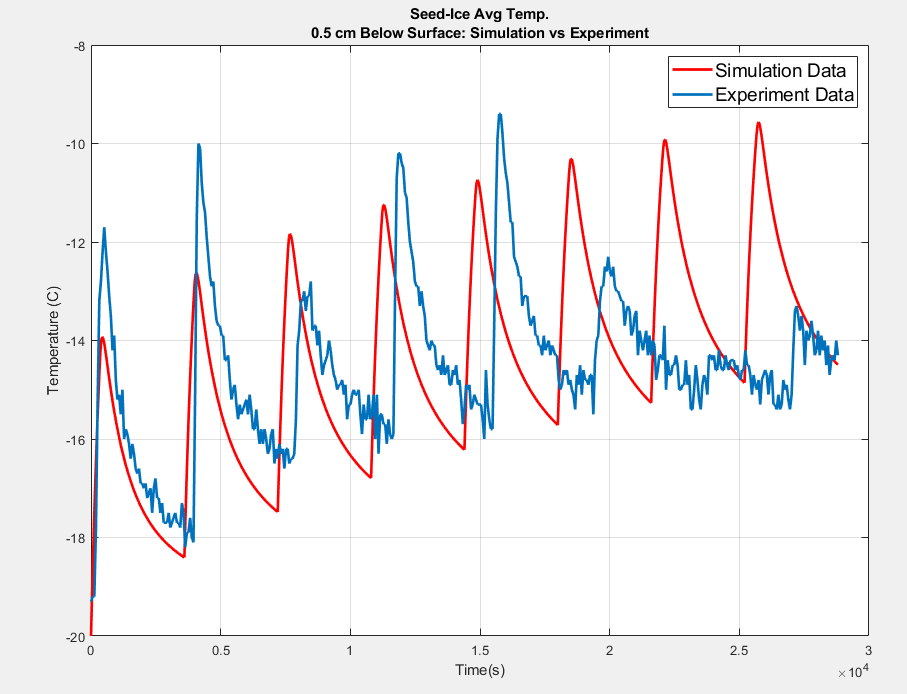 Measured experimental values of 8 flushes vs Simulation results of 8 flushed at 0.5 cm below seed-ice

Higher temperatures reached in experiment than simulation
avg difference in Temp of 2oC

General temperature trend of seed-ice through flush cycle is consistent

Difference in temperature can be attributed to the surface roughness found in seed-ice, not incorporated in simulation
11
[Speaker Notes: How does this inform the Arctic?
Ice forms in delivery pipe
Flow time-estimate amount of time water is in pipe
Challenges faced while testing
	Pipe freezing, surface roughness changing → run off

Measured Experimental values of 8 flushes vs Simulation results of 8 flushed at .05 cm below seed-ice

Higher temperatures reached in experiment than simulation
avg difference in Temp of 2oC
At the end the data does NOT correlate

General temperature trend of Seed-Ice through flush cycle is consistent

Difference in temperature can be attributed to the surface roughness found in seed-ice, not incorporated in simulation

Experiment is having trouble maintaining consistent test run times toward end flushes, computer lag?]
MOVING FORWARD
Determine conditions that don’t freeze water in delivery pipe
Determine amount of water it will take to break through a given thickness of ice
Develop more accurate way to measure the growth of ice per flush
How can we Implement as a field experiment in the Arctic?
12
[Speaker Notes: Impact on large scale experiment
How much water can we flush at once without burning through the ice
Brine wash?
How can we implement this on a field test?
Timeline, x years]